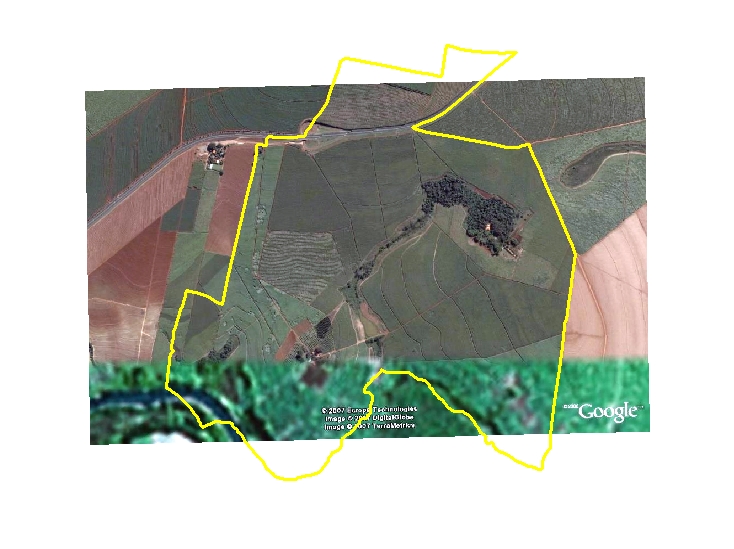 Capacidade de uso da terra  Fazenda Santa Rita das Palmeiras
Aula Prática
Carta Planialtimétrica
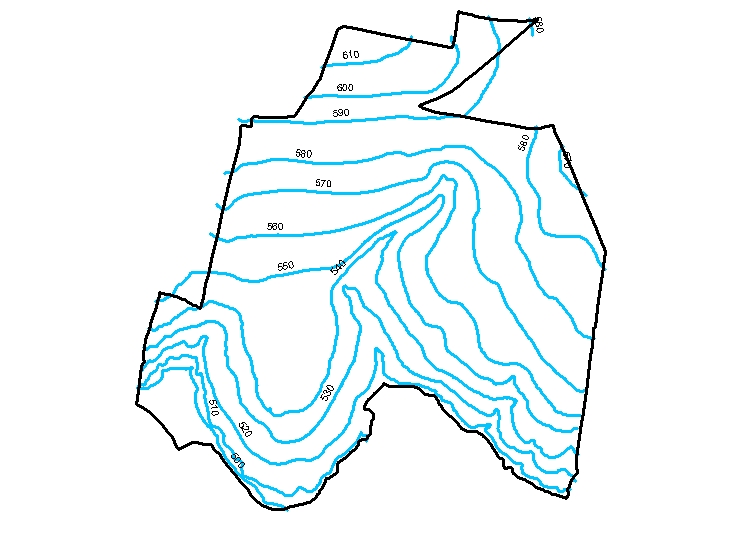 Declividade
(dv/dh)*100 = 10/240*100 = 4,2%
580m
dv = 10 m
570m
dh = 240 m
Escala 1:15000

Portanto 1cm(régua) = 15000 cm (campo)
15000 cm = 150 m
dh =(1,6 cm)*150 ou (16 mm)*15 = 240 m
Curvas de nível
Cálculo Declividade
Declividade = distância vertical (dv) / distância horizontal (dh)


Para declividade A, 0 a 2%:
Em 100m cai 2m; então em 10m (distância entre curvas) cai “X”:
2m       100m
10m         X m              X = 500m

A escala (1:15.000) diz que a cada 1cm (no mapa) temos 10.000cm (no campo), então, o valor X é transformado para:
1 cm (no mapa)   150m (no campo)
X cm (no mapa)  500m (no campo)           X = 3,3cm* 

* Ou seja, a distância > a 3,3cm entre curvas de nível indica uma declividade de 2% ou menor.
Classes declividade